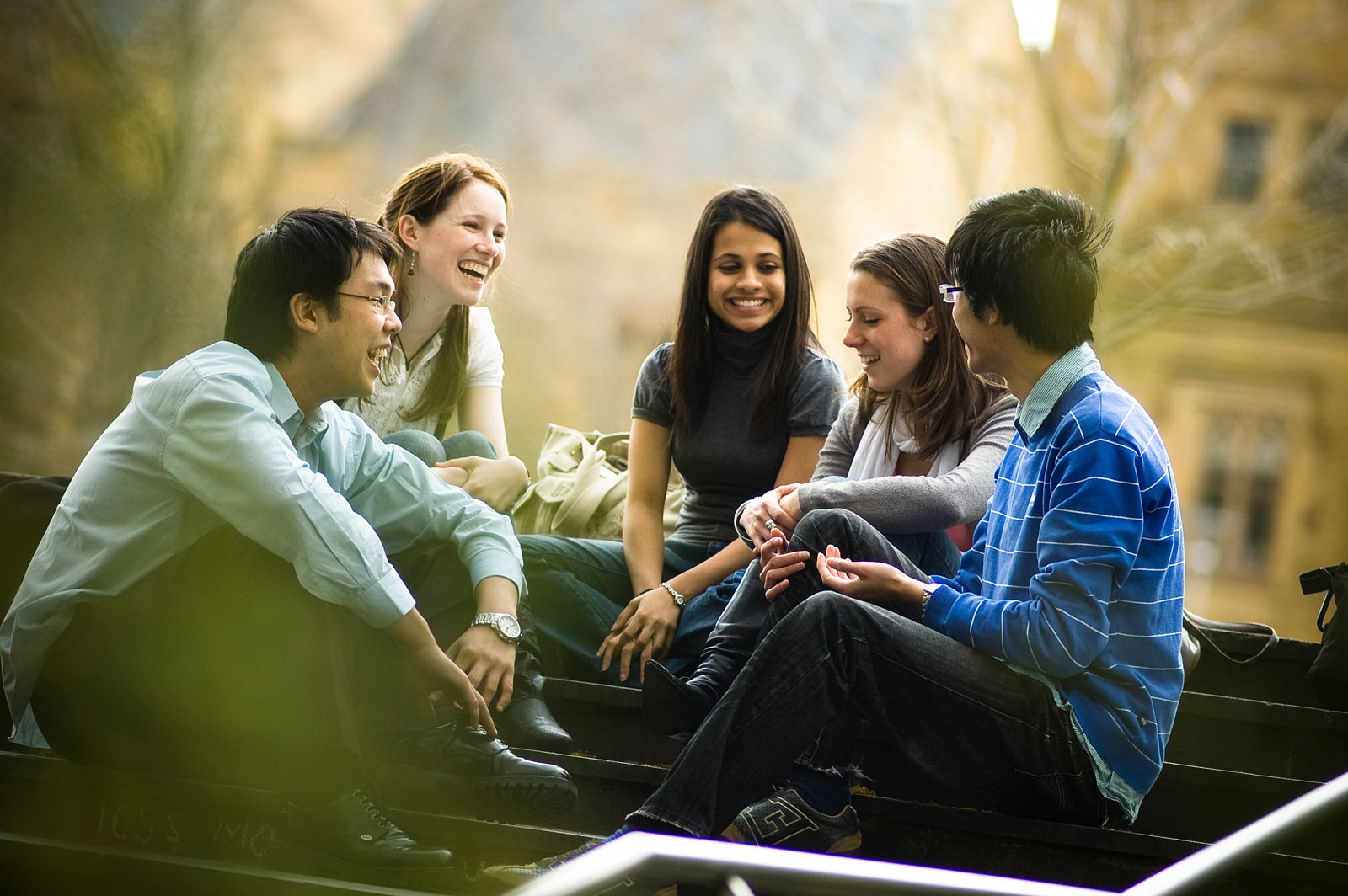 4 Dormitory Issues
4.2 Student Representatives.
When the students have dormitory issues, such as different living habits with roommates or maintenance, they are recommended to report it to the dormitory manager (ayi or shifu) or student representatives, then they will report it to the property management department or the office when it is necessary.
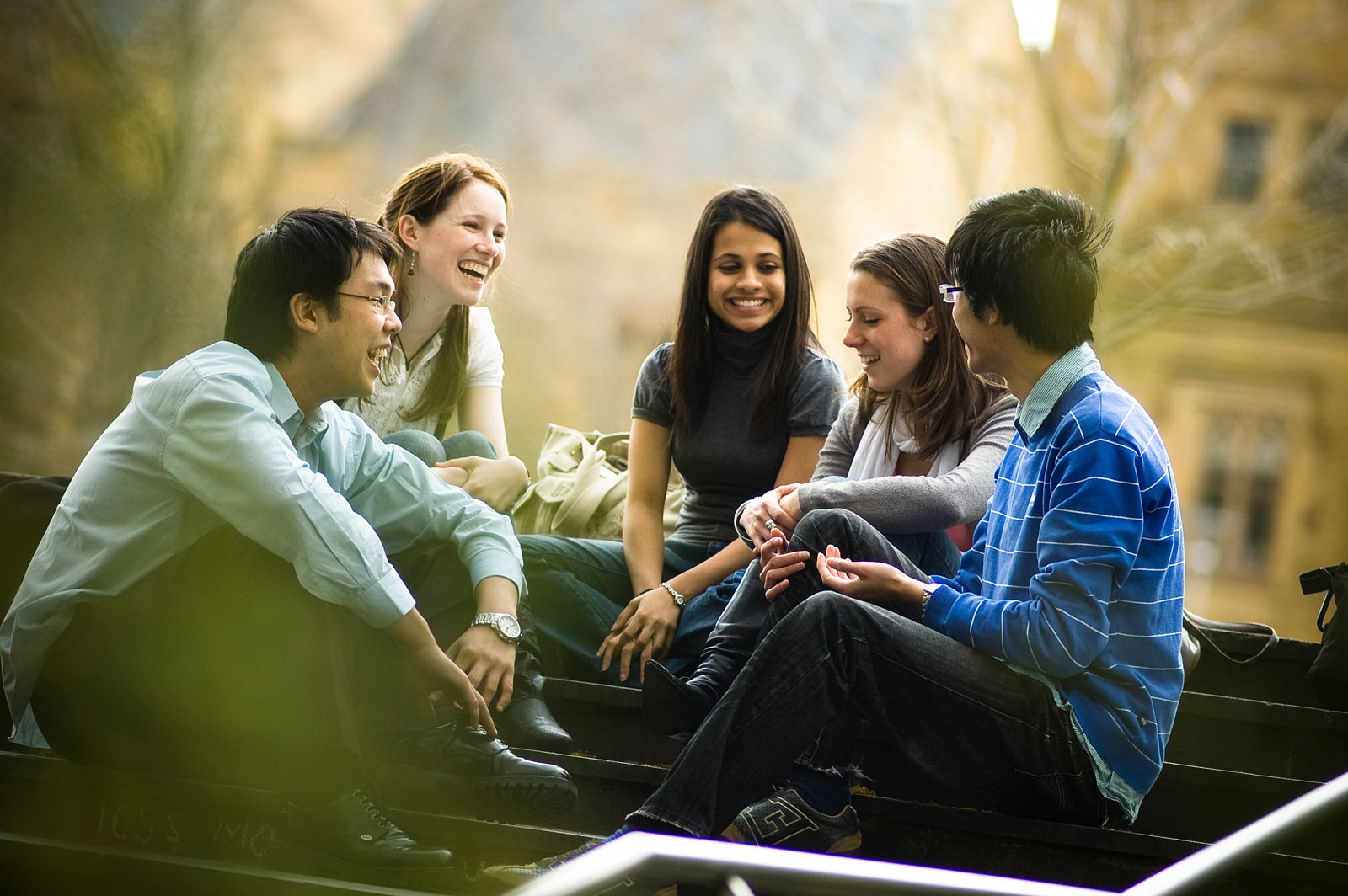 4 Outstanding Dormitories
To encourage the students creating a good living condition, those dormitories which are clean and well managed will be selected and recommended as Dormitory Representative, and the students will be rewarded every month.
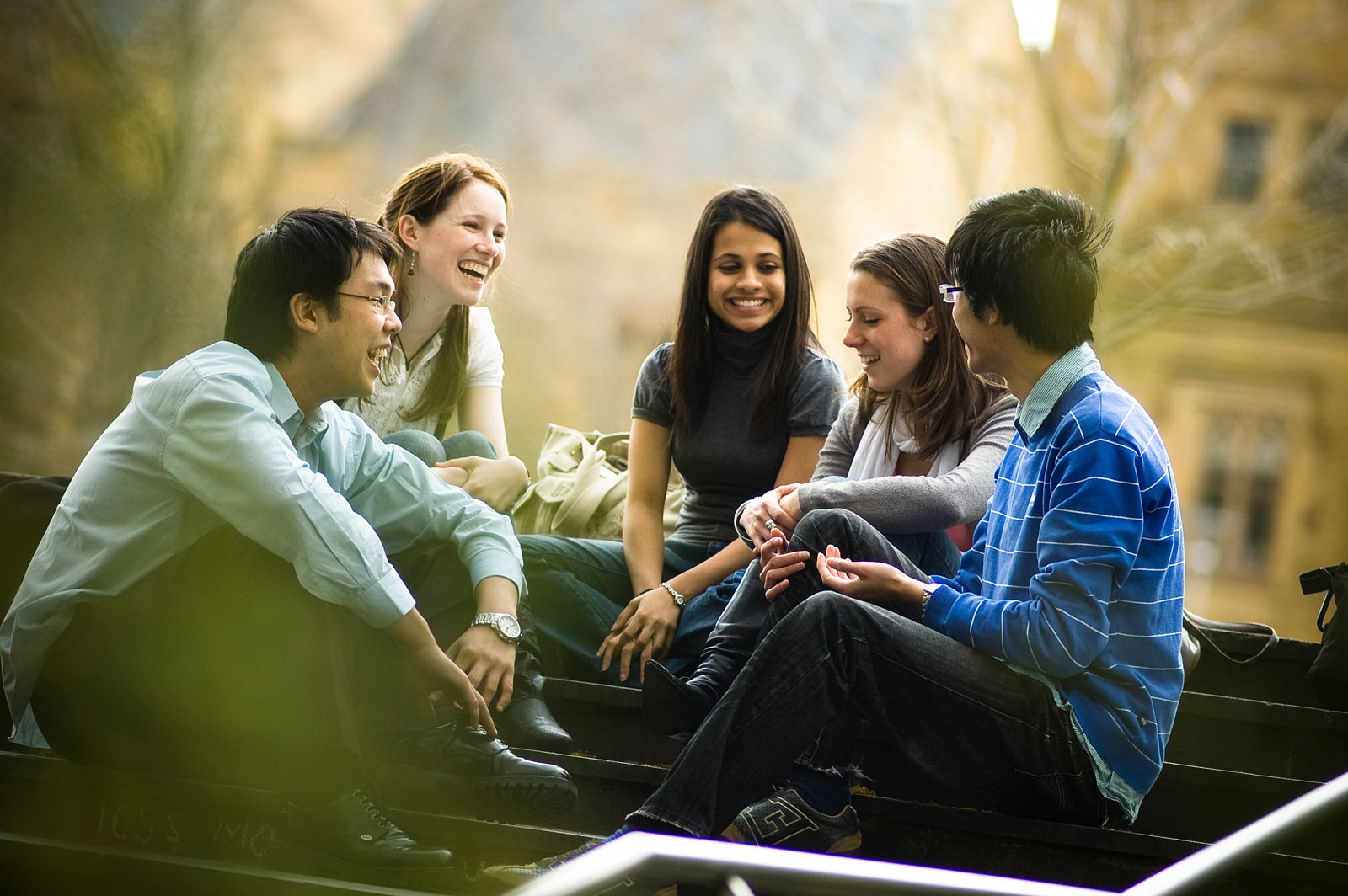 4 Dormitory Issues
4.1 Maintenance
The Property Management Department is responsible for the maintenance of International Students Dormitory.
When maintenance is necessary, students are supposed to report it to the dormitory manager (ayi or shifu) or representatives and register, then the Property Management Department will come and try to solve the problem.

The office will not accept complaints from students directly.